সবাইকে শুভেচ্ছা
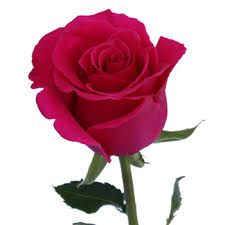 শিক্ষক পরিচিতি
খালেদা বেগম 
সহকারি শিক্ষক
সিলেট পিটিআই সংলগ্ন পরীক্ষণ বিদ্যালয়।
পিটিআই, সিলেট
পাঠ পরিচিতি
বিষয়ঃ বাংলা
শ্রেনিঃ চতুর্থ 
পাঠ শিরোনামঃ মোবাইল ফোন
সময়ঃ ৩৫মিনিট
শিখনফল
শোনাঃ  ১.1.1 যুক্তব্যঞ্জন সহযোগে গঠিত শব্দ শুনে বুঝতে পারবে।
           ১.২.১ উচ্চারিত পঠিত বাক্য শুনে বুঝতে পারবে। 
 বলাঃ   ১.১.১ যুক্তব্যঞ্জন সহযোগে তৈরী শব্দ স্পষ্ট ও শুদ্ধভাবে বলতে   
          পারবে।
         ১.৩.২ শুদ্ধ উচ্চারনে প্রশ্ন করতে ও উত্তর দিতে পারবে।
পড়াঃ  ১.৩.১ যুক্তব্যঞ্জন সংবলিত শব্দ পড়তে পারবে।
লেখাঃ ১.৪.১ যুক্তব্যঞ্জন ভেঙ্গে লিখতে পারবে। 
         ১.৪.২ যুক্তব্যঞ্জন ব্যবহার করে নতুন নতুন শব্দ লিখতে পারবে।
এসো আমরা একটি ছবি দেখি
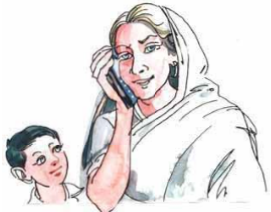 আমরা কী দিয়ে যোগাযোগ করি?
ছবিতে মহিলাটি কী করছে?
আজকের পাঠ
মোবাইল ফোন
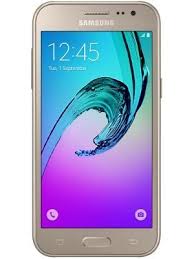 এটা কিসের ছবি?
দূরের মানুষের সাথে আমরা কীভাবে যোগাযোগ করি?
উপস্থাপন
মোবাইল ফোন দিয়ে কী কী করা যায়?
এখন বাংলা বইয়ের ৪০ পৃষ্ঠা খোল
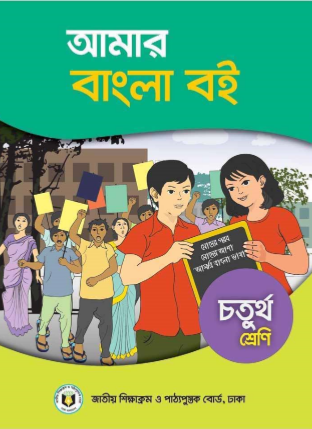 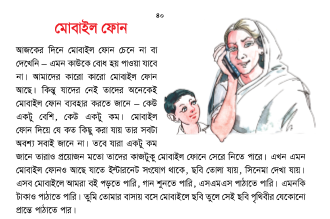 শিক্ষকের আদর্শ পাঠ
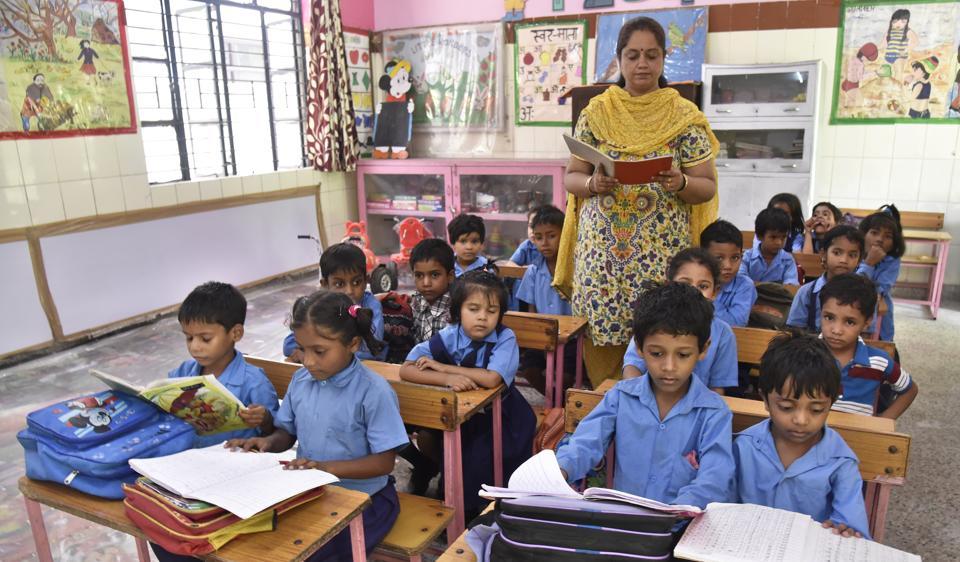 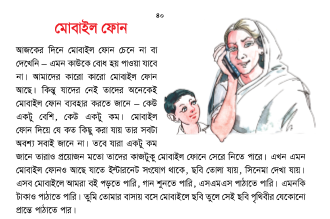 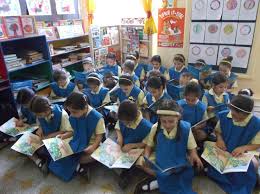 শিক্ষার্থীর সরব পাঠ
যুক্তবর্ণ
ন্তু
ন
ত
কিন্তু
ন
ইন্টারনেট
ট
ন্ট
প্রান্ত
ন্ত
ত
ন
দলীয় কাজ
পাঠে পাওয়া যুক্তবর্ণ দিয়ে আরও 2টি নতুন
 শব্দ গঠন কর।
মূল্যায়ন
ইন্টারভিউ
ন্তু
অন্ত
ন্ট
জন্তু
ন্ত
বাড়ির কাজ
মোবাইল ফোন আজকের দিনে কী কী কাজে লাগে ?
সবাইকে ধন্যবাদ
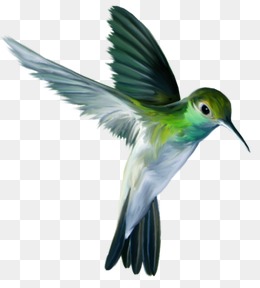